المادة : لغتي .                       ورقة نشاط         اسم التلميذة :......................
الفترة: الثانية.                       التاريخ :    /   / 1440هـ       الصف : الأول .
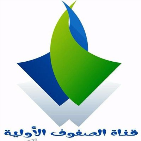 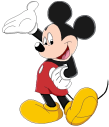 أملأ الفراغ بما هو مطلوب :
مع المدود
مع الحركات
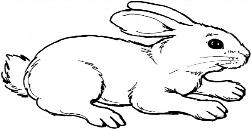 مع أشكاله
أ
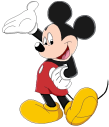 أكمل الكلمات بوضع ( أ ) ( ـأ ) :
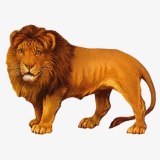 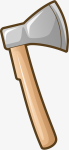 قر..
...صد
ف..... س
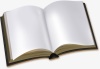 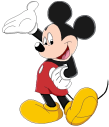 أحدد الكلمات المشددة بوضع دائرة عليها  ثم أكتبها :
الشَّاطِئ ُـ   السَّمَاءُ ـ   أُحِبُّ ـ   جِدَّةُ 
.......... ............ ......... ........
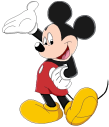 باستخدام مهارة التسلسل أرتب الكلمات في جمل مفيدة :
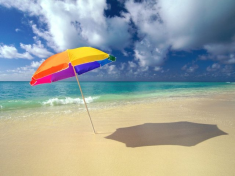 جَمِيلٌ ـ الشَّاطِئُ 
......................................
اعداد وتنسيق المعلمة :حمدة الغامدي .